БЮДЖЕТ ДЛЯ ГРАЖДАН
Отчет об исполнении бюджета Пудовского сельского поселения  
за 2022 год
Уважаемые  жители Пудовского сельского поселения!
Представляю вашему вниманию Отчет об исполнении бюджета Пудовского сельского поселения за 2022 год в рамках проекта «Бюджет для граждан». 
	«Бюджет для граждан» предназначен, прежде всего, для жителей, не обладающих специальными знаниями в сфере бюджетного законодательства. Информация, представленная в данной презентации, знакомит жителей с основными характеристиками бюджета поселения и результатами его исполнения за прошедший период текущего года.
        	Надеемся, что представление бюджета и бюджетного процесса в понятной для жителей форме повысит уровень общественного участия граждан в бюджетном процессе Пудовского сельского поселения. 
 

 главный бухгалтер-финансист    М.В. Волкова
Основные показатели
Бюджет Пудовского сельского поселения на 2022 год был принят Решением Совета Пудовского сельского поселения от 24.12.2021 г. № 147 по доходам на 2022 год в сумме 9104,9 тыс. руб., по расходам на 2022 год  в сумме 9104,9 тыс. руб. 
Изменения в Решение о бюджете Пудовского сельского поселения за прошедший период вносились 6 раз: решением от 13.04.2022 № 164, решением от 27.05.2022 № 172, решением от 14.10.2022 № 6, решением от 14.11.2022 № 11, решением от 02.12.2022 № 16, решением от 26.12.2022 № 21.	
Уточненный план 2022 года составляет по доходам – 12091,9 тыс. руб., по расходам – 12977,9 тыс. руб.. Дефицит бюджета покрыт за счет остатка средств на счете поселения, сложившегося на 01 января 2022 г. в размере 886,0 тыс. рублей. 
По состоянию на 01 января 2023 года план по доходам исполнен в сумме 12642,0 тыс. руб., что составляет 104,5 % от планового показателя; исполнение по расходам – 12816,0 тыс. руб., что составляет 98,8 % от плана.
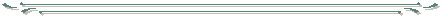 1. Доходы
Налоговые доходы
Налоговые доходы бюджета Пудовского сельского поселения 
состоят из следующих поступлений:
    
Налог на доходы физических лиц
Налоги на товары (работы, услуги), реализуемые на территории Российской Федерации (акцизы)
Денежные взыскания (штрафы) за нарушение законодательства Российской Федерации о контрактной системе в сфере закупок товаров, работ и услуг для обеспечения государственных и муниципальных нужд сельских поселений
Налоги на имущество (налог на имущество физических лиц, земельный налог) доходы от уплаты
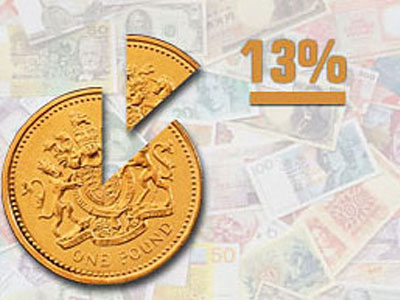 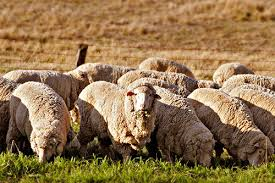 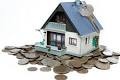 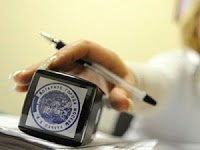 Поступление налоговых доходов
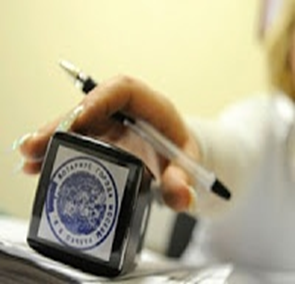 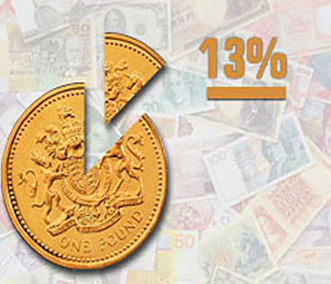 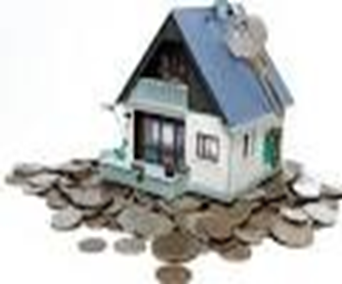 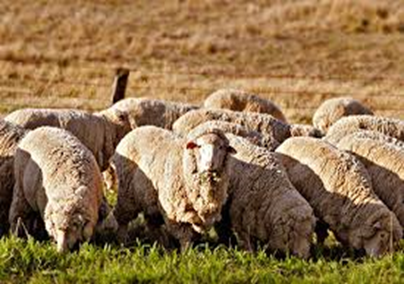 Неналоговые доходы
Неналоговые доходы бюджета Пудовского сельского поселения состоят из следующих поступлений:
доходы от сдачи в аренду имущества 
прочие поступления от использования имущества – плата за наем жилого фонда
доходы от продажи земельных участков (находящихся в собственности сельских поселений (за исключением земельных участков муниципальных бюджетных и автономных учреждений))
Доходы от продажи материальных и нематериальных активов
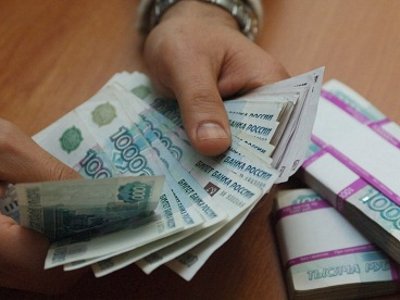 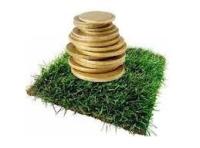 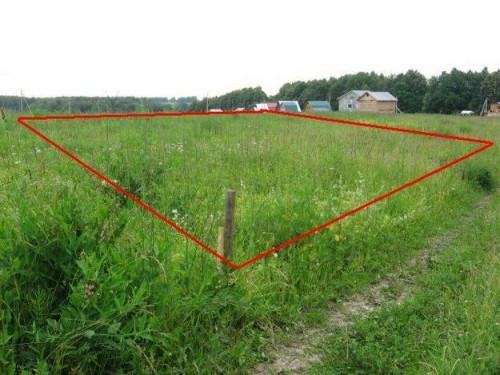 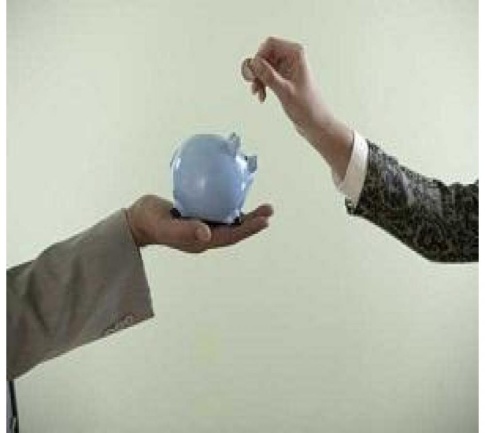 Поступление неналоговых доходов
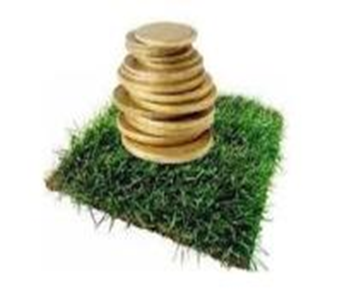 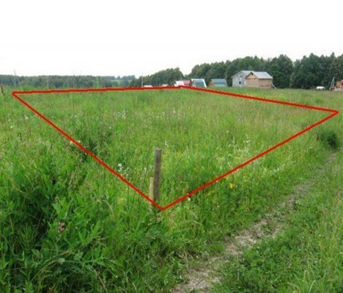 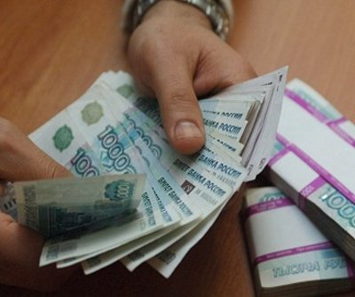 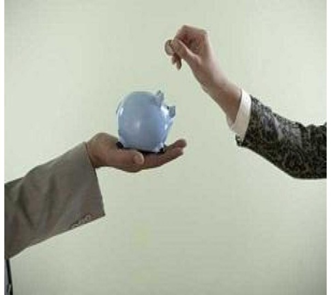 Безвозмездные поступления
Доходы бюджета Пудовского сельского поселения от безвозмездных поступлений состоят из следующих поступлений:
дотации на выравнивание бюджетной обеспеченности
субвенций (на осуществление первичного воинского учета)
иных межбюджетных трансфертов (поступление из областного и районного бюджета)
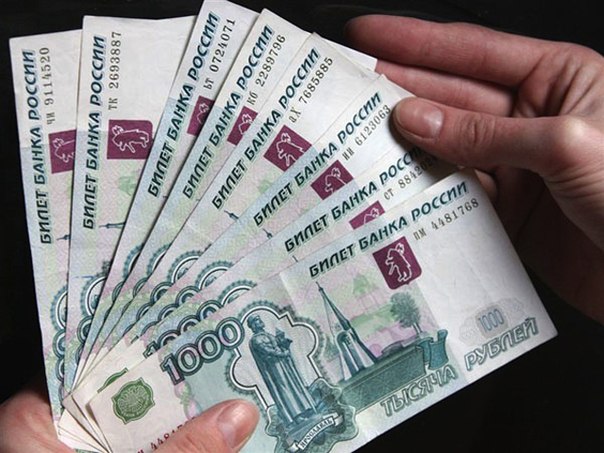 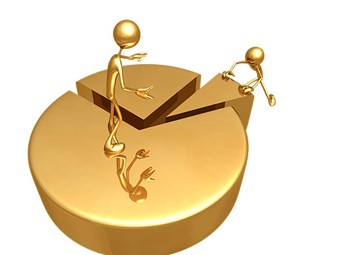 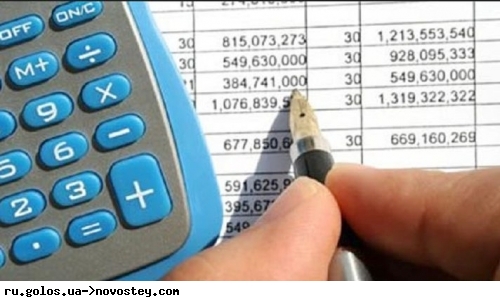 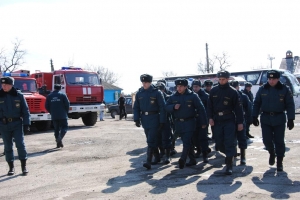 Доходы от безвозмездных  поступлений
Анализ поступления доходов в бюджет поселения за  2022 год
2. Расходы
Осуществление расходов по разделам и подразделам
Осуществление расходов по разделам и подразделам(продолжение)
Распределение расходов по разделам и подразделам  за 2022 год
Анализ кредиторской задолженностиза 2022 год
На 01 января 2022 года по Администрации Пудовского сельского поселения имелась кредиторская задолженность в сумме  14403,71 руб. (услуги связи, электроснабжение за декабрь 2021 г.).
На 01 января 2023 года по Администрации Пудовского сельского поселения сложилась кредиторская задолженность в размере 42688,93 руб. (услуги связи, электроснабжение за декабрь 2022 г.).
Заключение
Бюджет муниципального образования Пудовского сельского поселения исполнен в соответствии с требованиями и нормами действующего бюджетного законодательства.
            Поступление налоговых и неналоговых доходов за текущий год составило 123,7% от плана. В структуре налоговых доходов бюджета поселения основную долю составили: налог на доходы физических лиц 56,1% или 1881,3 тыс. рублей, налоги на товары (работы, услуги), реализуемые на территории РФ (доходы от уплаты акцизов на дизельное топливо, моторные масла, автомобильный бензин и на прямогонный бензин)составили 33,7% или 915,4 тыс. рублей, налоги на имущество – 10,2 % или 244,0 тыс. руб.  В структуре неналоговых доходов бюджета поселения основную долю составили: доходы от сдачи в аренду имущества 77,4% или 294,2 тыс. руб.,  доходы от продажи материальных и нематериальных активов – 15,5% или 5,9 тыс. руб., оставшаяся доля приходится на прочие поступления от использования имущества (плата за наем жилого фонда), а также на доходы, получаемые в виде арендной платы за земельные участки, находящиеся в собственности поселения.  
Поступление иных межбюджетных трансфертов за 2022 год составило 98,8% от плана или 9219,4 тыс.руб.
Расходы бюджета поселения за 2022 год исполнены на 100% практически по всем разделам функциональной классификации, кроме разделов «физическая культура и спорт» и «общегосударственные вопросы». Общий % исполнения  по расходам составил 98,8 % от плановых показателей. 
Дебиторская задолженность на конец 2022 года отсутствует.
Общая кредиторская задолженность по состоянию на 01.01.2023 года составила 42,7 тыс. рублей, просроченная кредиторская задолженность отсутствует.
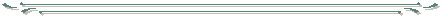 СПАСИБО
ЗА ВНИМАНИЕ!